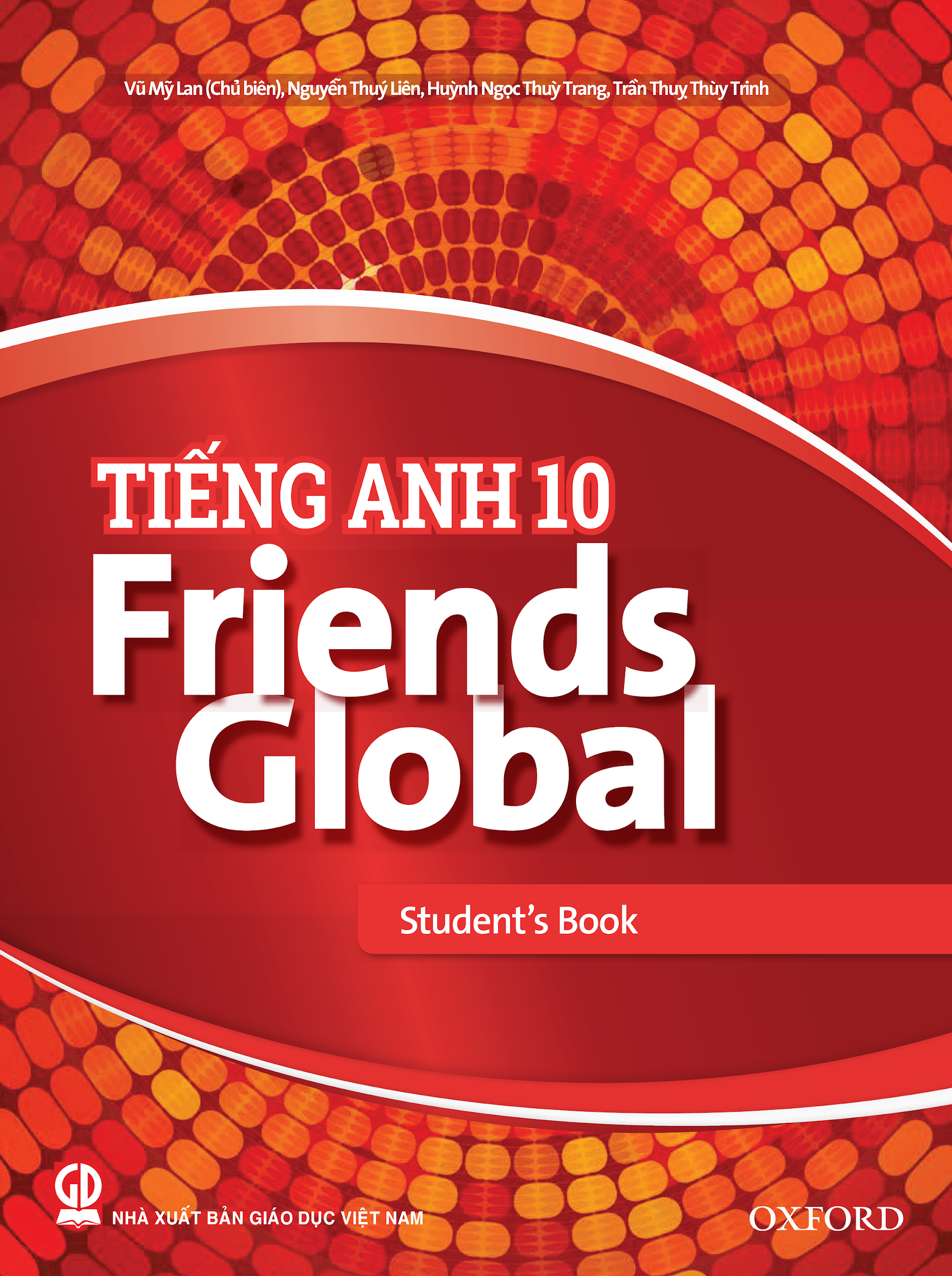 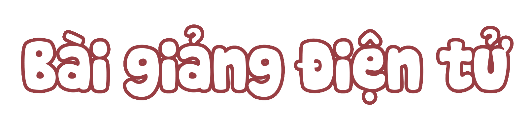 Unit 0: Introduction
Lesson C: Vocabulary
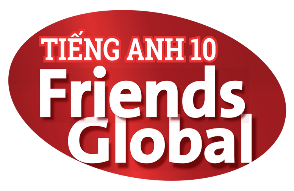 EXERCISE 1
Look at the photos
Match them with the names
What films do they appear in? 
Do you know who the actors are?
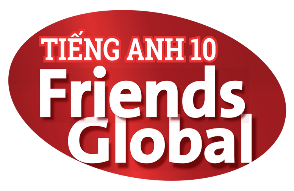 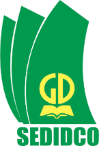 www.phuongnam.edu.vn
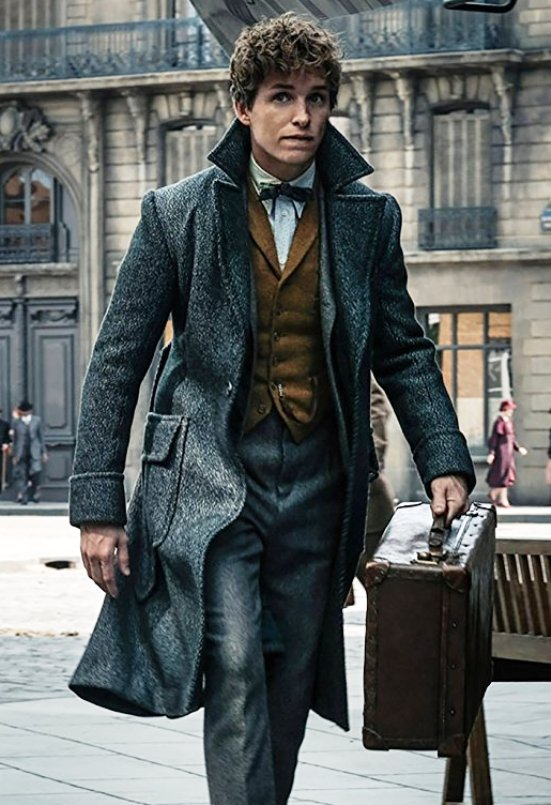 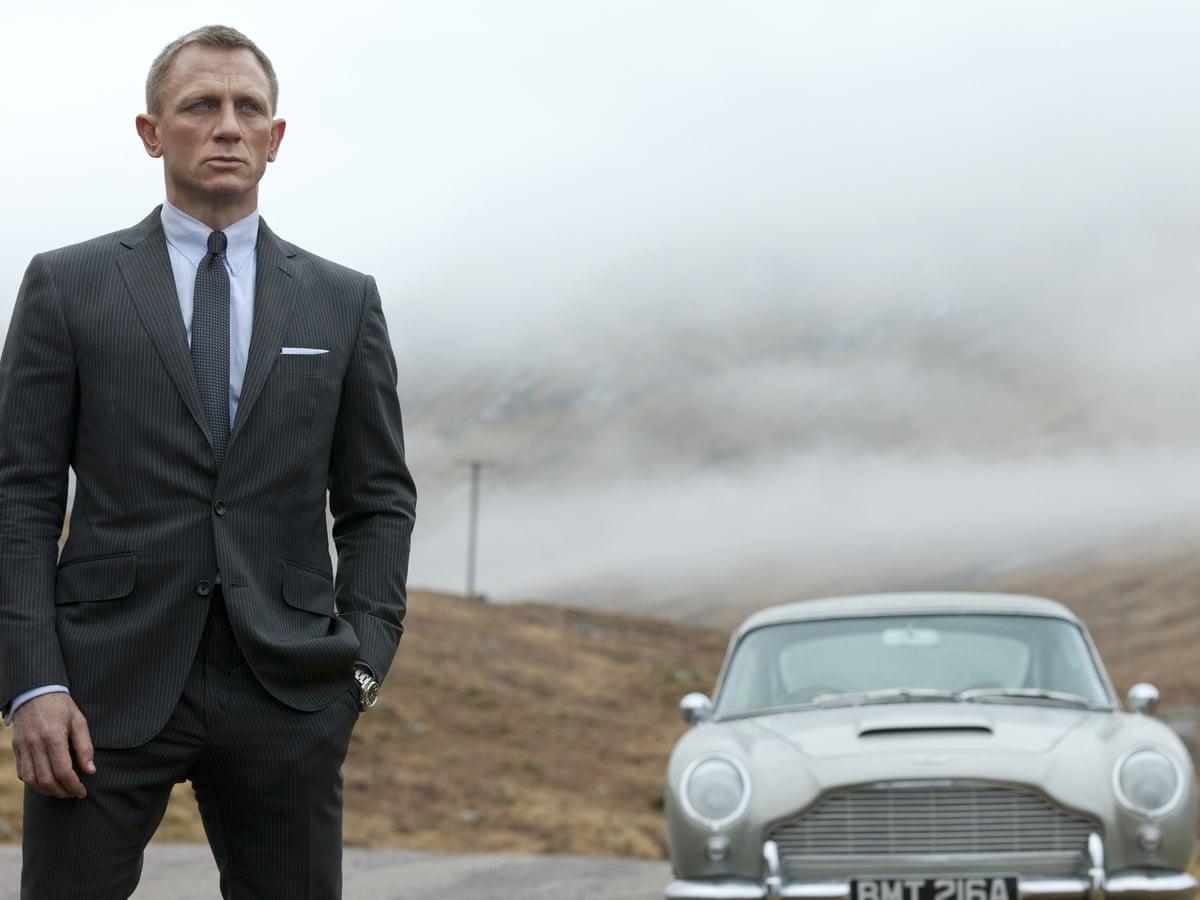 James Bond
Newt Scamander
Black Widow
Actor: Daniel Craig
Actor: Eddie Redmayne
Maleficent
Katniss Everdeen
Film: The James Bond films
Film: Fantastic and Where to Find Them
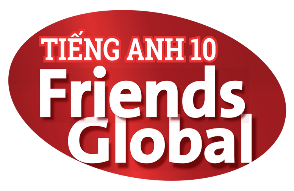 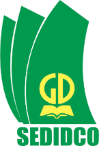 www.phuongnam.edu.vn
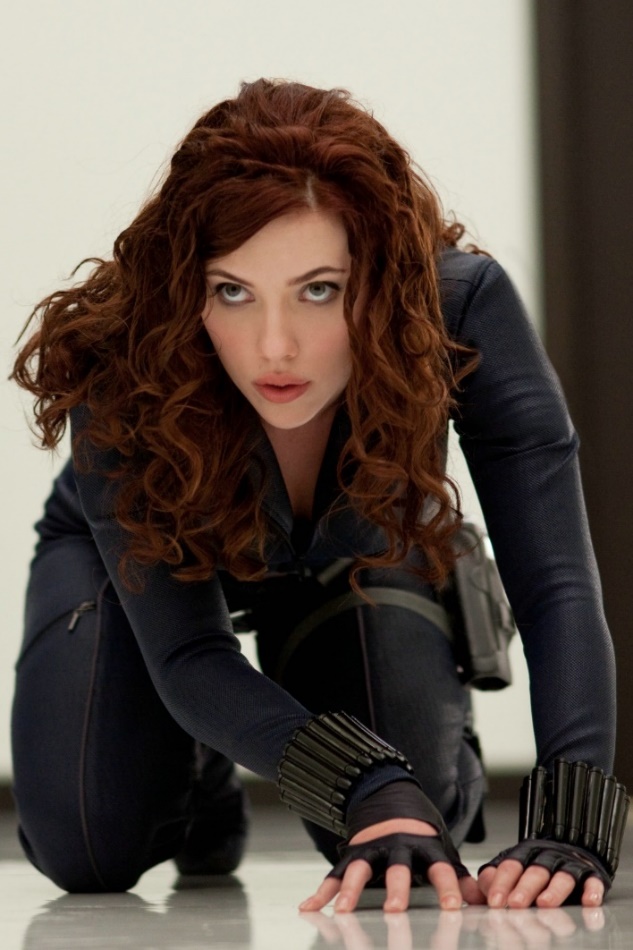 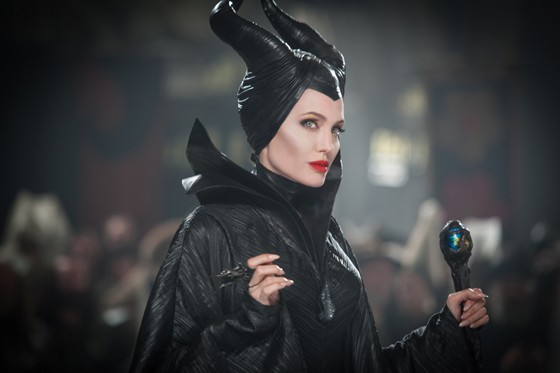 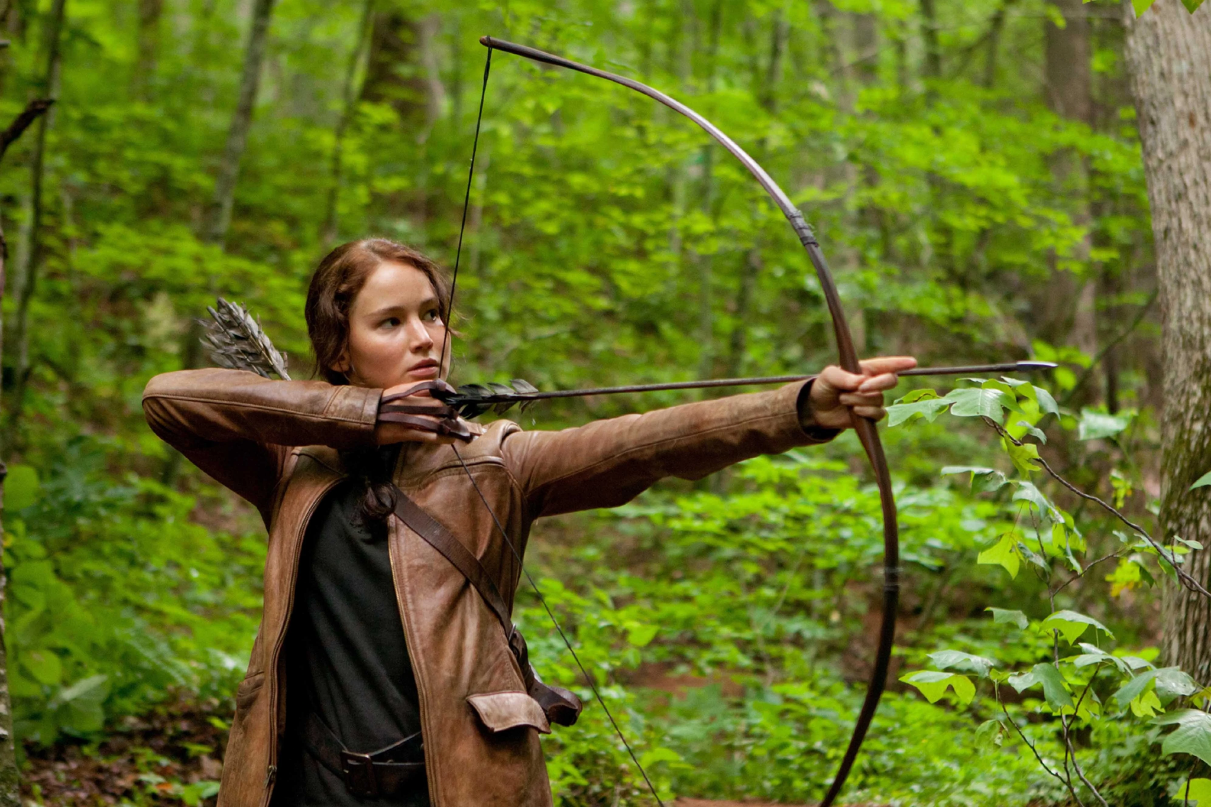 Black Widow
Actress: Angelina Jolie
Actress: Jennifer Lawrence
Actress: 
Scarlett Johansson
Film: Maleficient
Maleficent
Katniss Everdeen
Film:The Hunger Game films
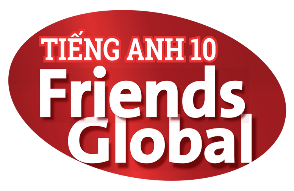 Film: Avengers
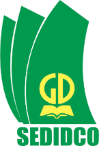 www.phuongnam.edu.vn
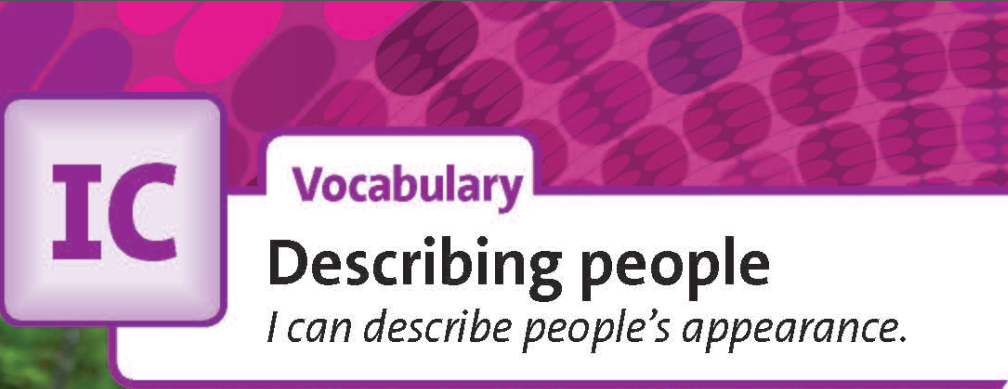 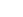 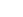 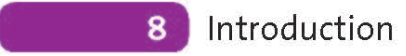 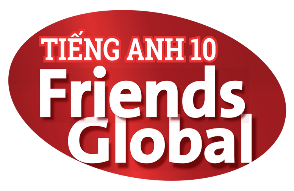 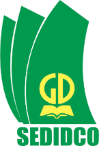 www.phuongnam.edu.vn
NEW VOCABULARY
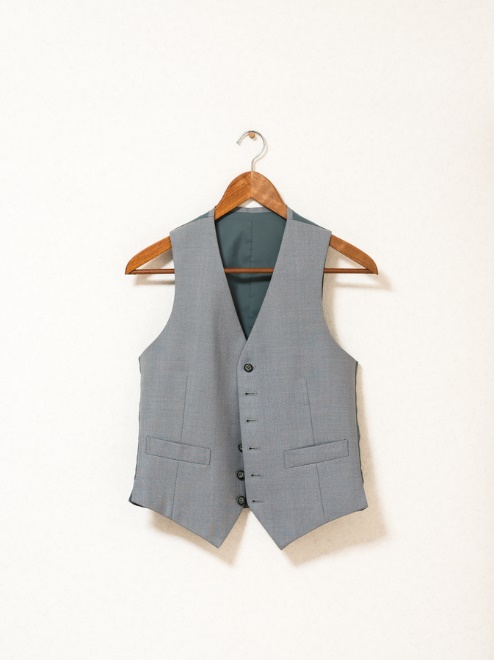 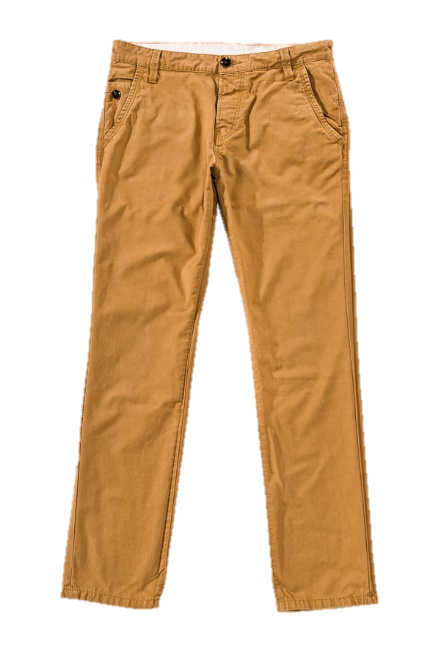 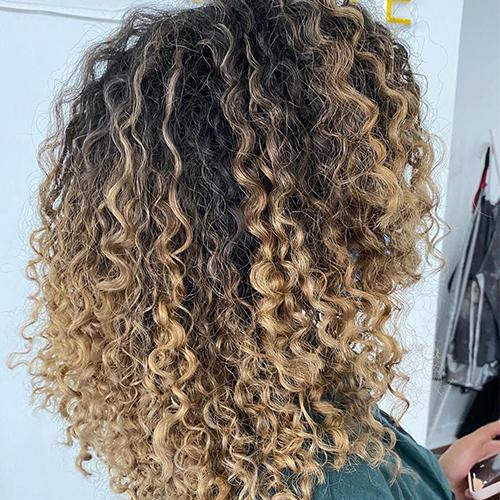 1. Wavy (adj) /ˈweɪ.vi/ having a series of curves
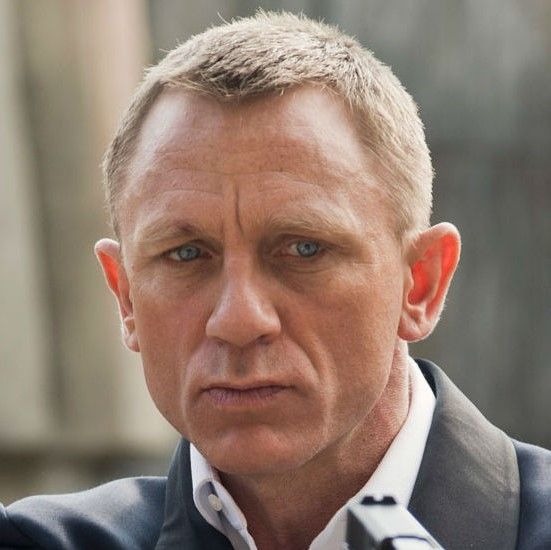 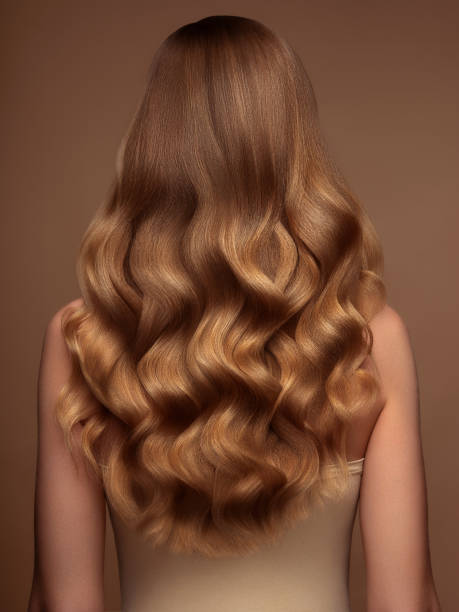 2. Curly (adj)  /ˈkɜː.li/ having curls or a curved shape
1.Wavy
2 curly
3 fair
4 trouser
5 waistcoat
3. Fair (adj) /feər/ (of hair) not bright or strong yellow
1.Wavy
2 curly
3 fair
4 trouser
5 waistcoat
4. Trousers (n) /ˈtraʊ.zəz/ a piece of clothing covering the lower part of the body from the waist to the foot
5. Waistcoat (n)  /ˈweɪs.kəʊt/ a piece of clothing that covers the upper body but not the arms and usually has buttons down the front, worn over a shirt
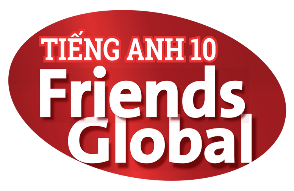 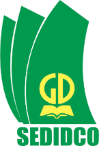 www.phuongnam.edu.vn
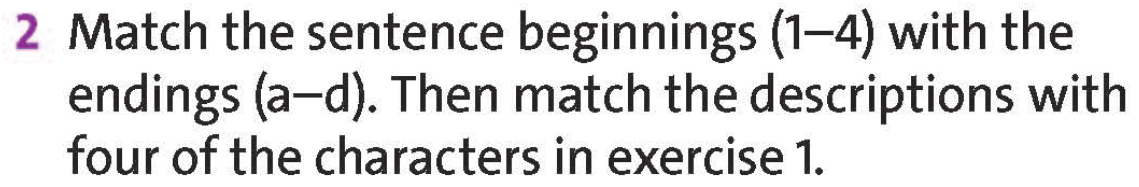 Katniss Everdeen
1 _________________ has got long brown hair. She’s wearing _____
b
a
2 _________________ has got long wavy hair. She’s wearing _____
Black Widow
3 _________________ has got short curly hair. He’s wearing _____
Newt Scamander
d
c
4 _________________ has got short fair hair. He’s wearing _____
James Bond
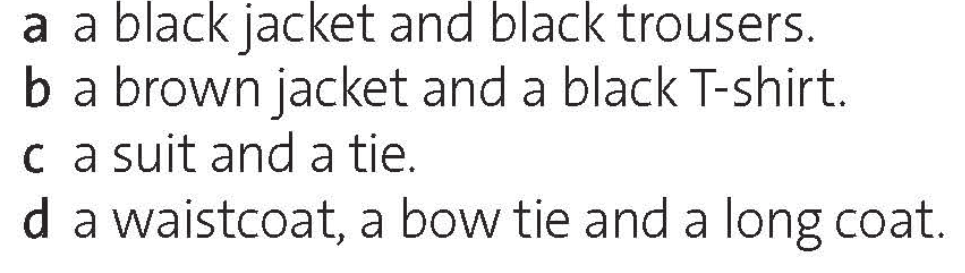 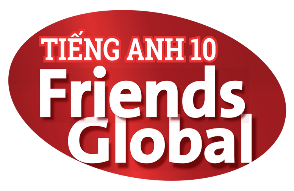 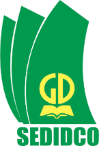 www.phuongnam.edu.vn
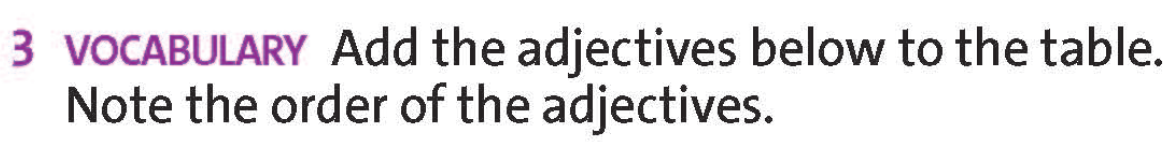 long
black
brown
fair
red
straight
wavy
medium-length
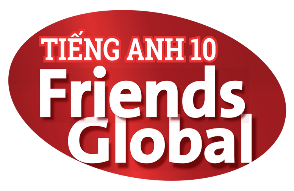 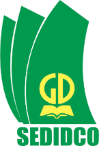 Check all
www.phuongnam.edu.vn
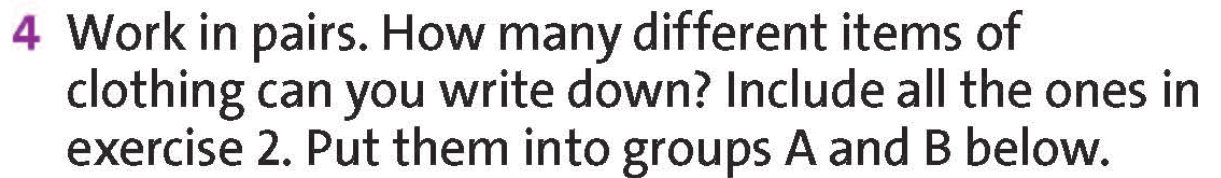 coat
T-shirt
hat
jeans
socks
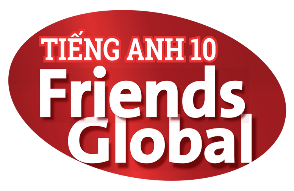 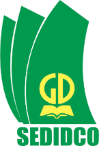 Check all
www.phuongnam.edu.vn
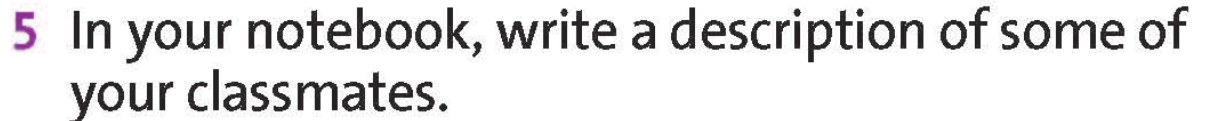 Examples:
Galadriel has got very long wavy fair hair. She’s wearing a white dress / blouse / shirt.
James Bond has got short straight fair / brown hair.
He’s wearing a light blue shirt, a dark blue jacket and trousers and a dark blue tie.
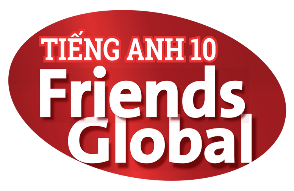 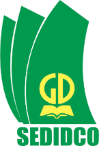 www.phuongnam.edu.vn
Pair - Work
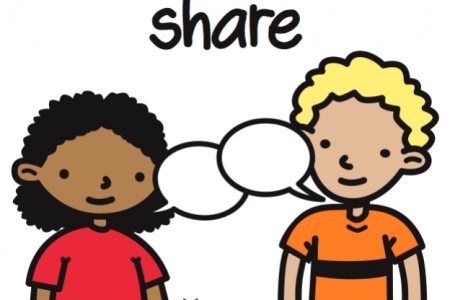 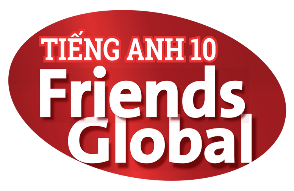 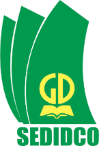 www.phuongnam.edu.vn
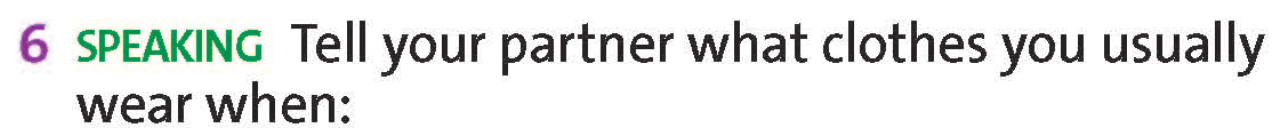 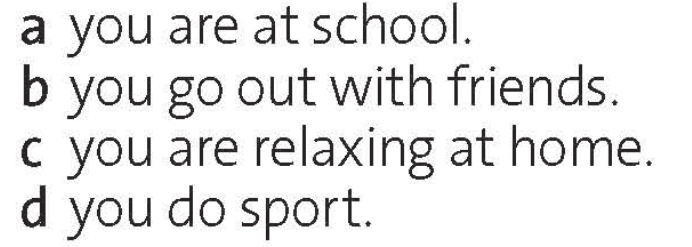 Example: 
When I’m at school, I usually wear.. uniforms, white shirt, skirt, dark blue trousers, ao dai, etc….
..
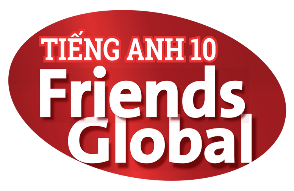 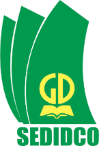 www.phuongnam.edu.vn
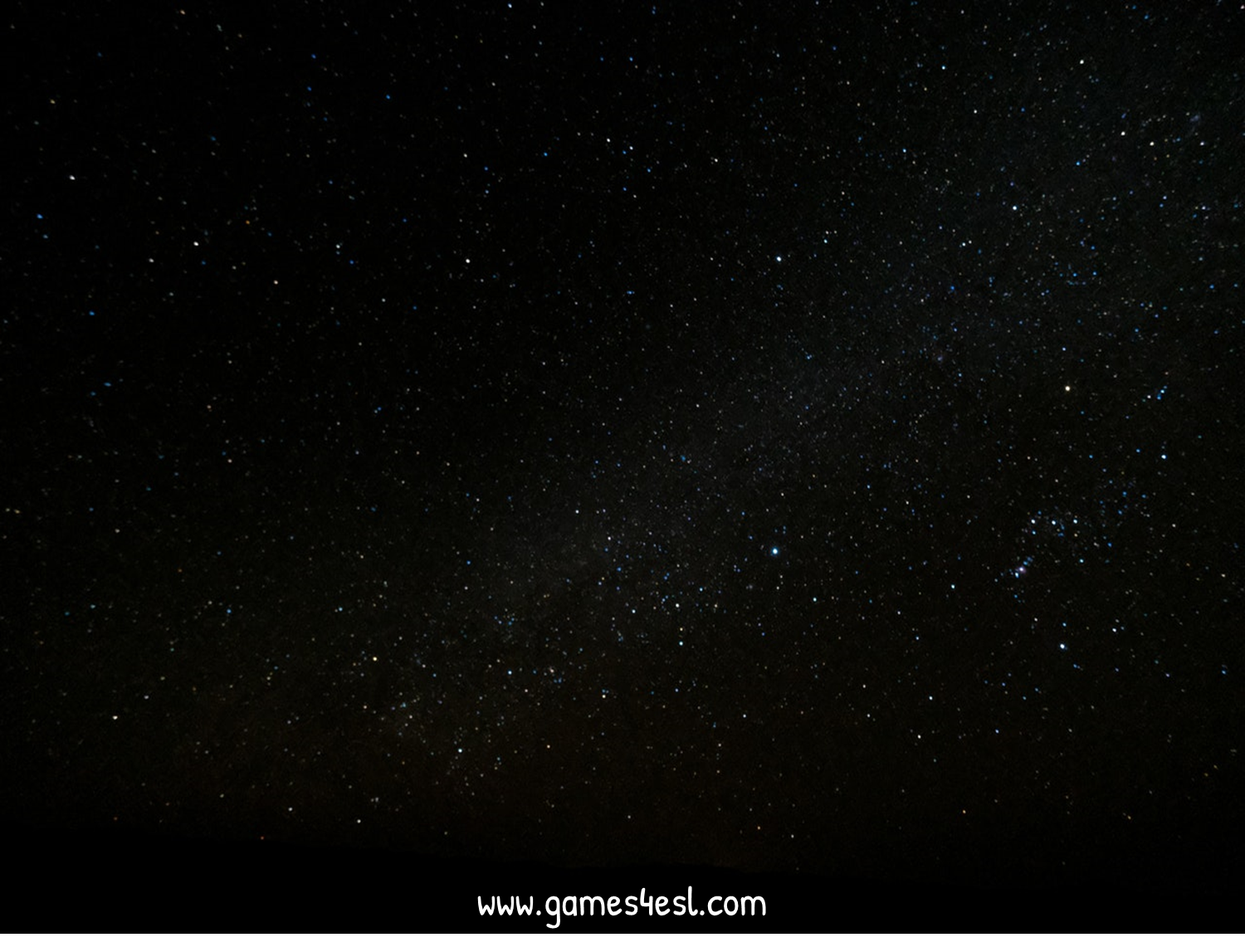 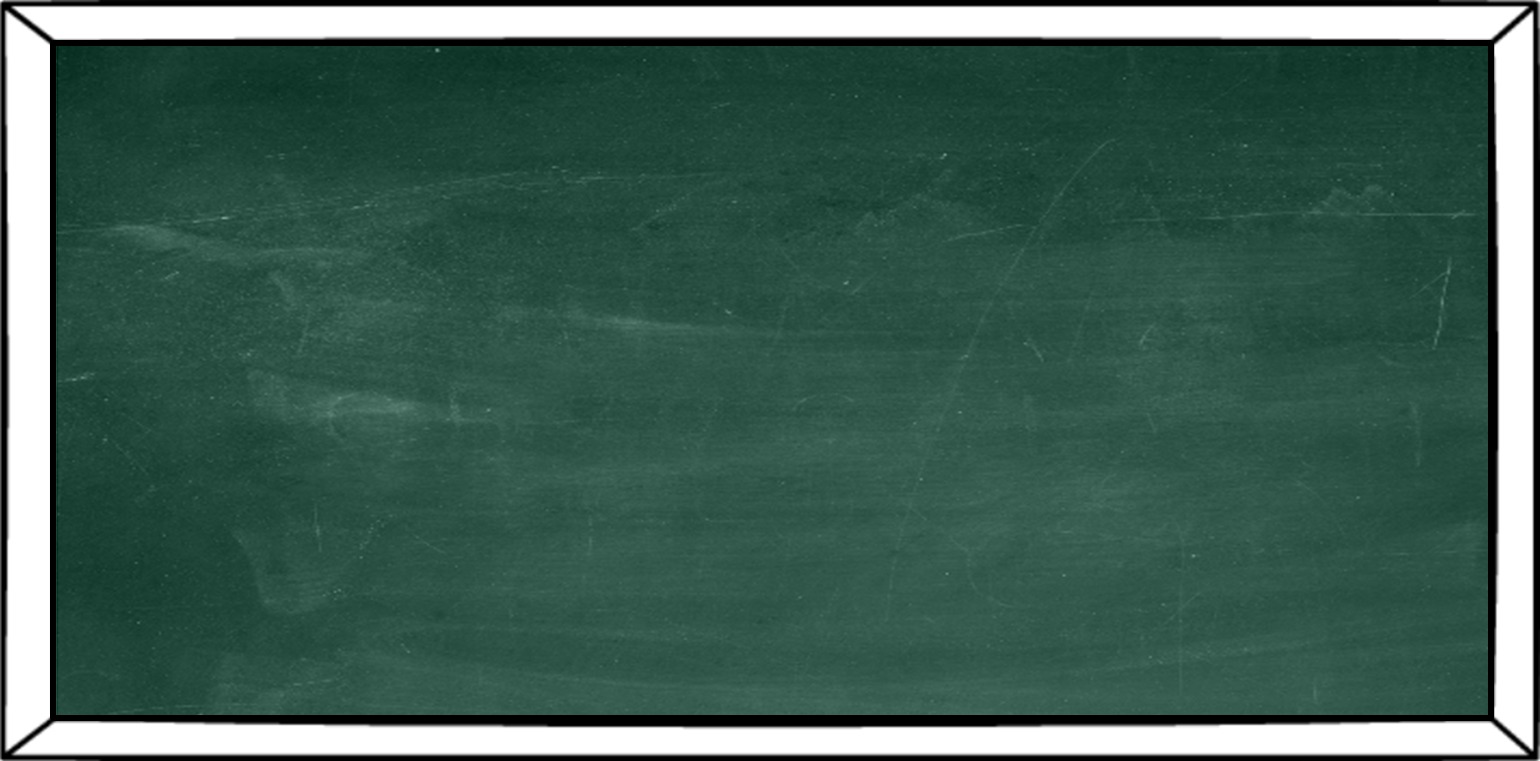 SPACE RACE
How to Play:
- Make 2 teams
- One team is the ‘Rocket’ and one team is the ‘Alien Ship’
- The teams take turns in choosing a number and then answering the question. 
- After answering the question, click on the Rocket /  Alien Ship and it will move. 
- The first team to arrive at Mars is the winner.
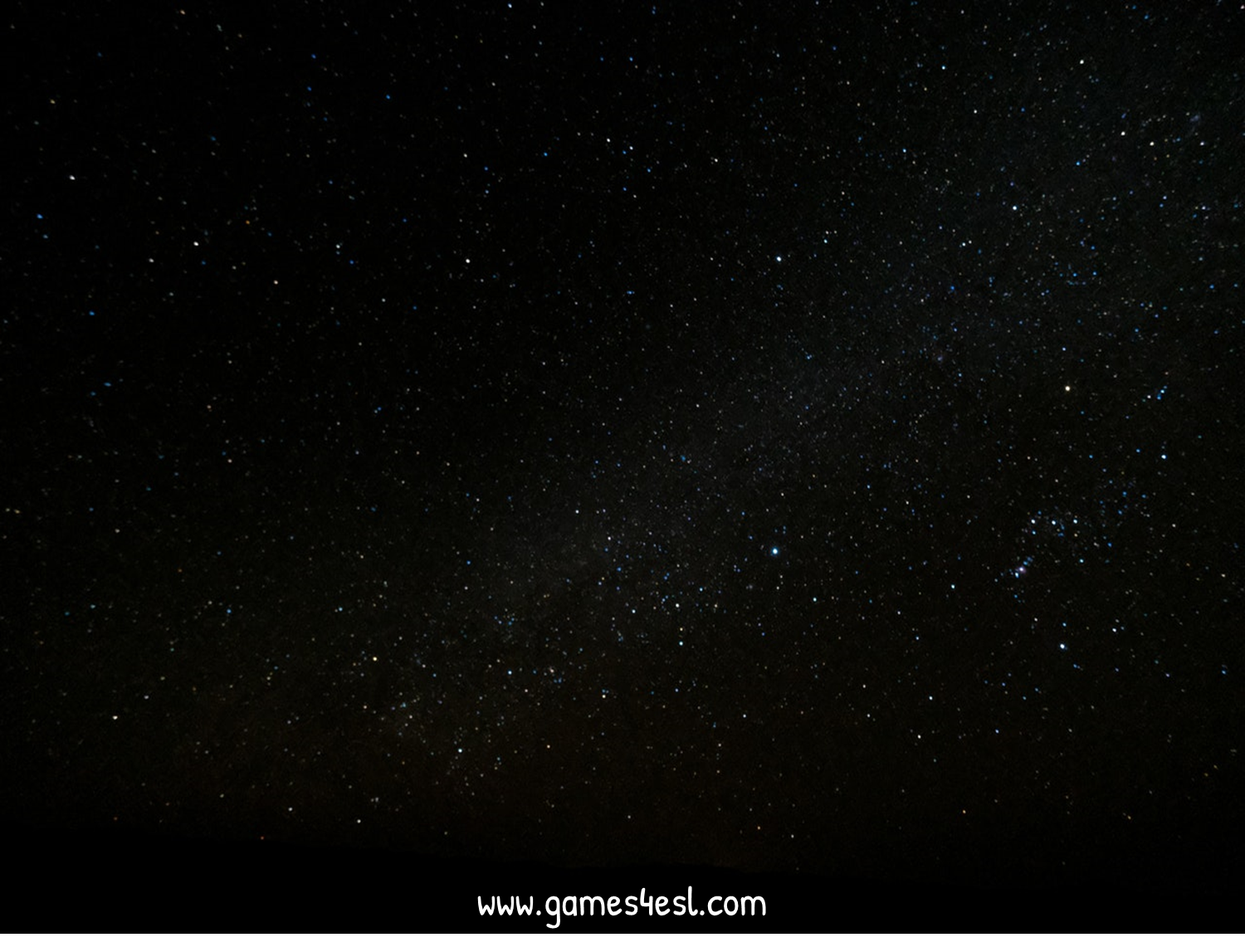 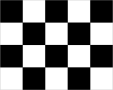 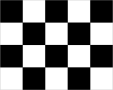 SPACE RACE
Choose One:
Rocket Ship or Alien Ship?
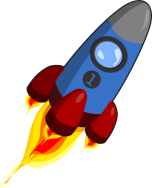 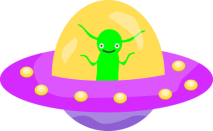 SPACE RACE
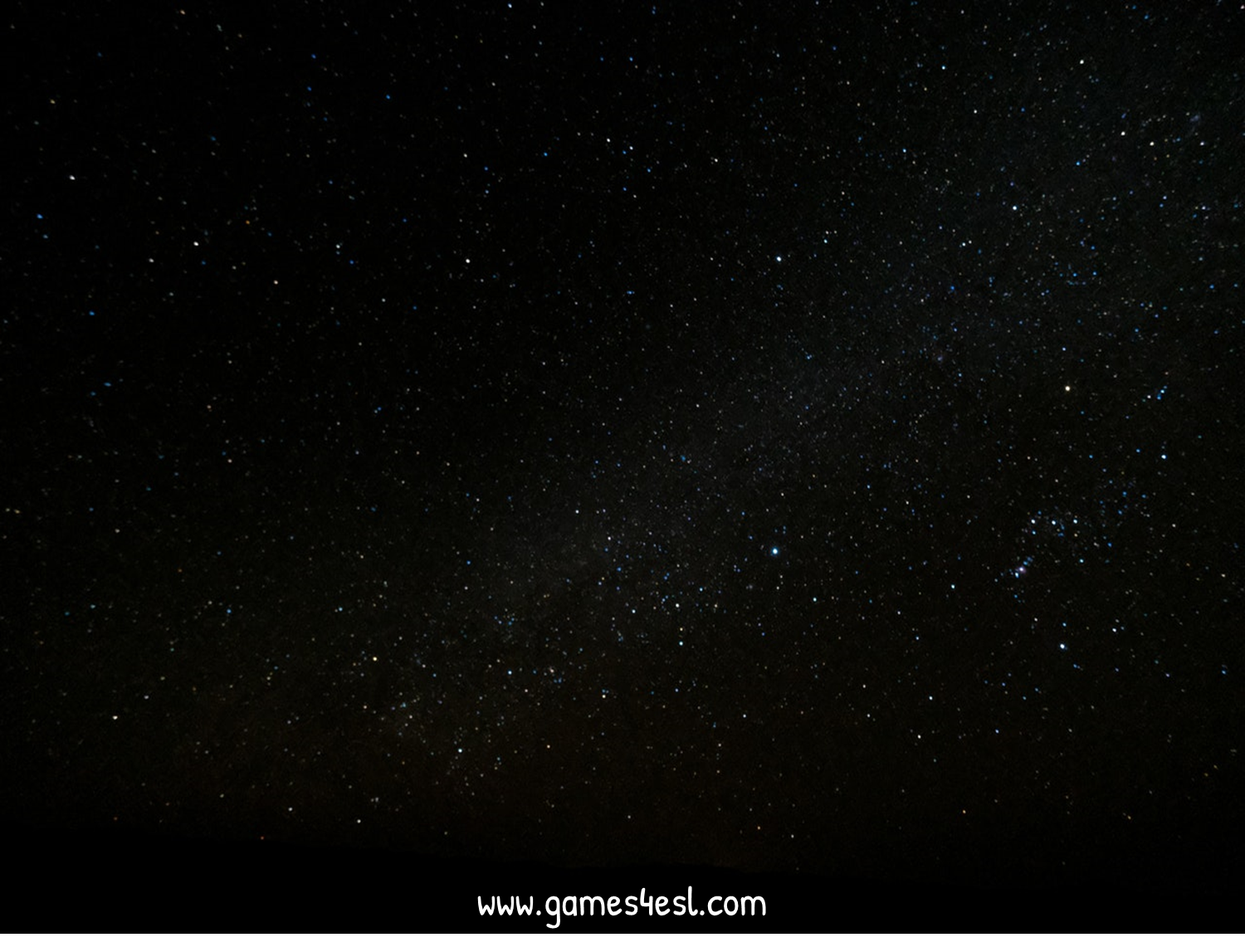 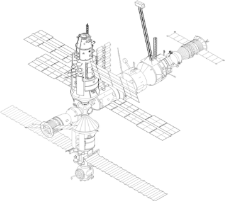 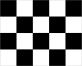 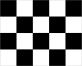 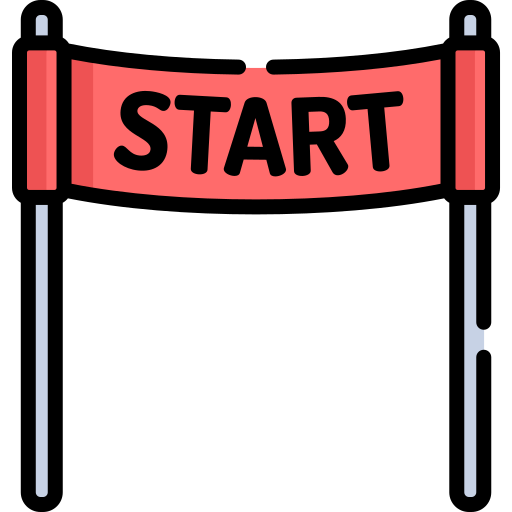 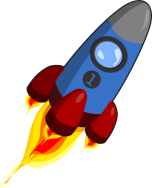 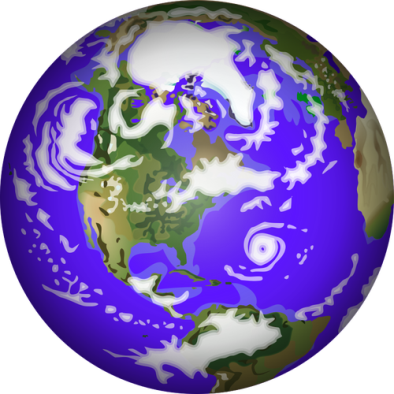 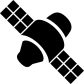 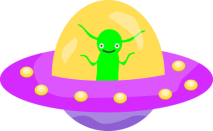 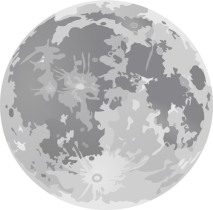 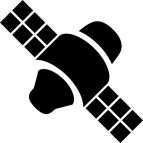 GO!
3
2
1
ROCKET SHIP WINS!
ALIEN SHIP 
WINS!
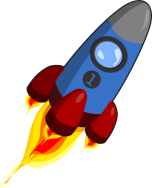 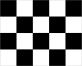 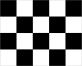 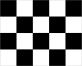 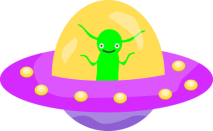 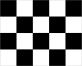 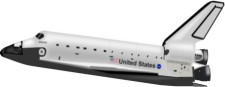 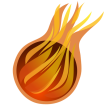 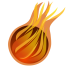 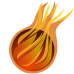 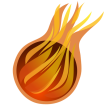 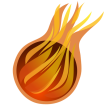 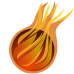 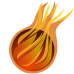 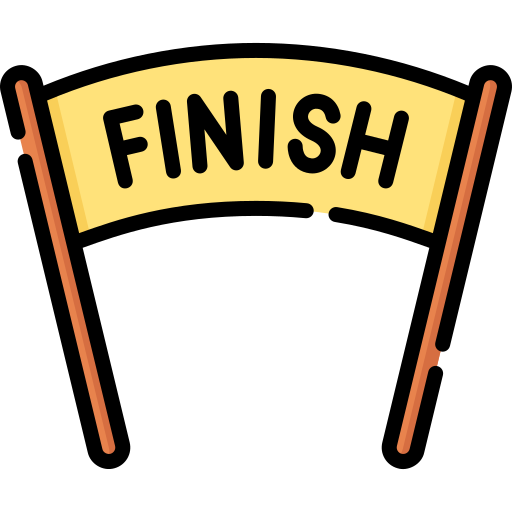 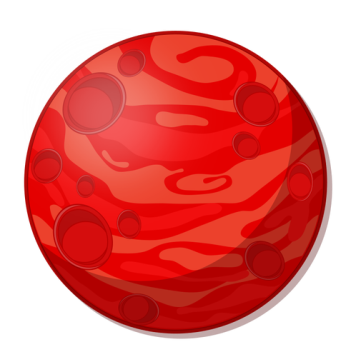 SPACE RACE
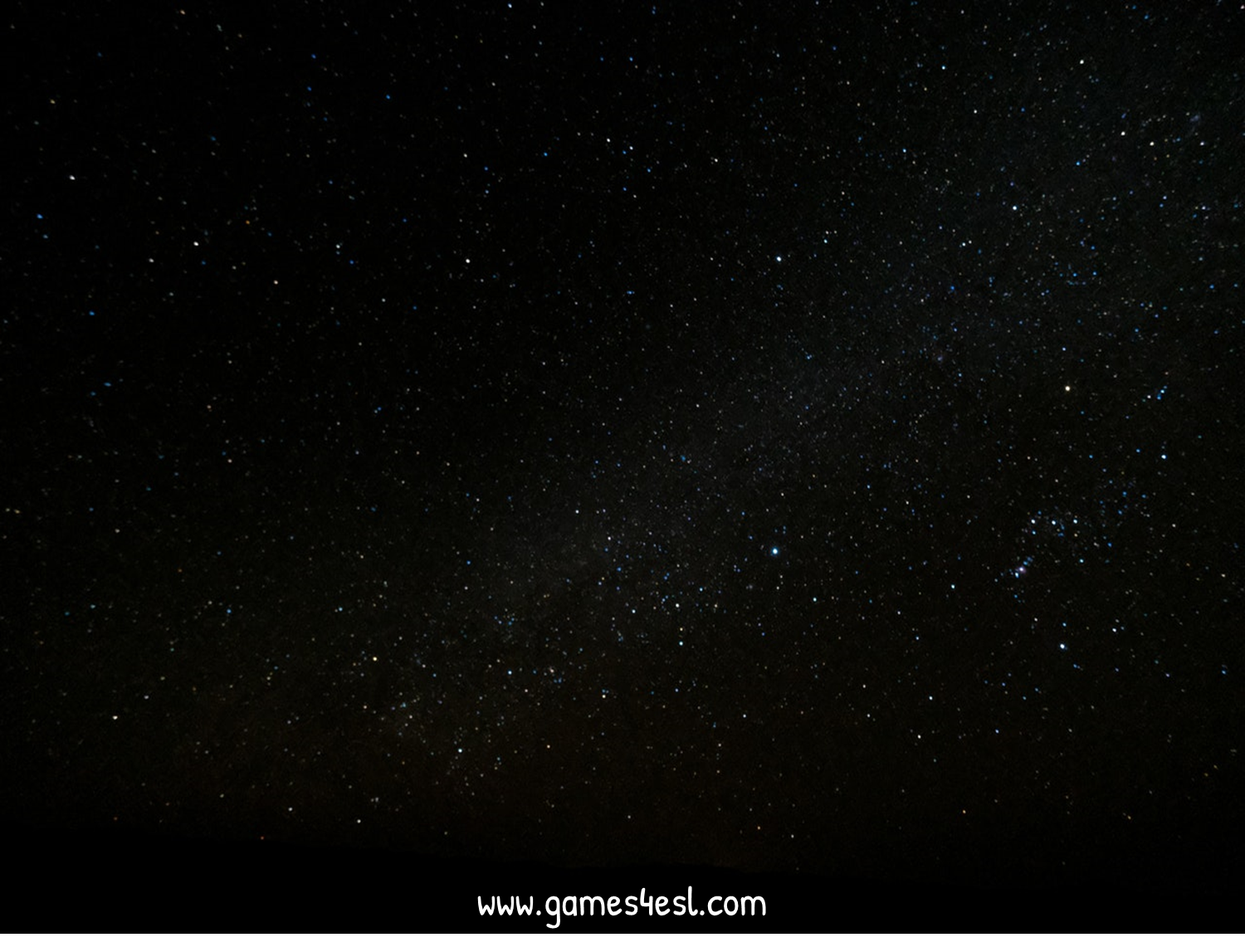 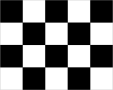 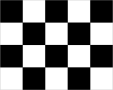 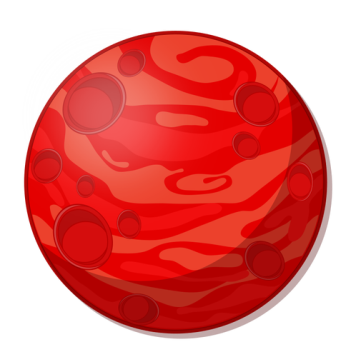 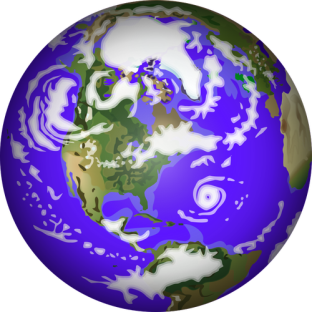 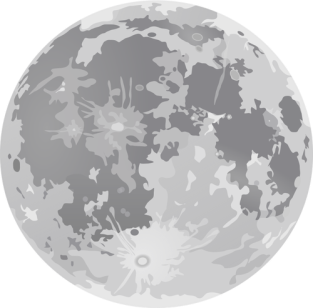 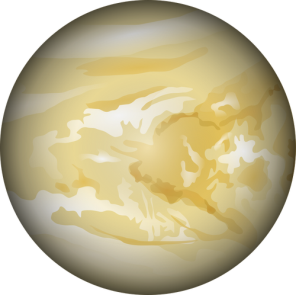 1
3
2
4
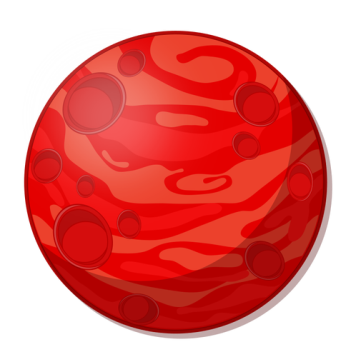 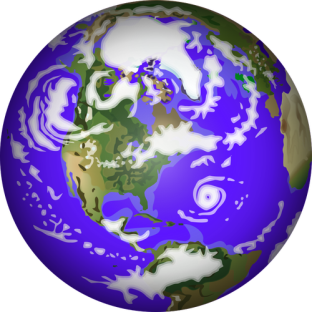 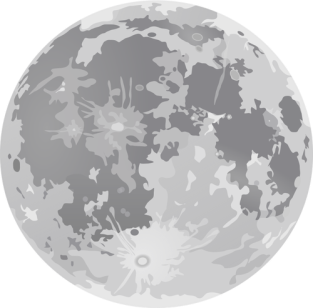 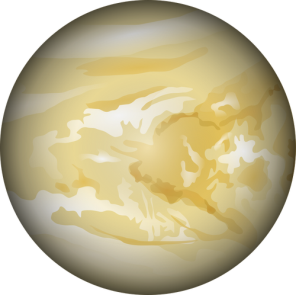 5
6
8
7
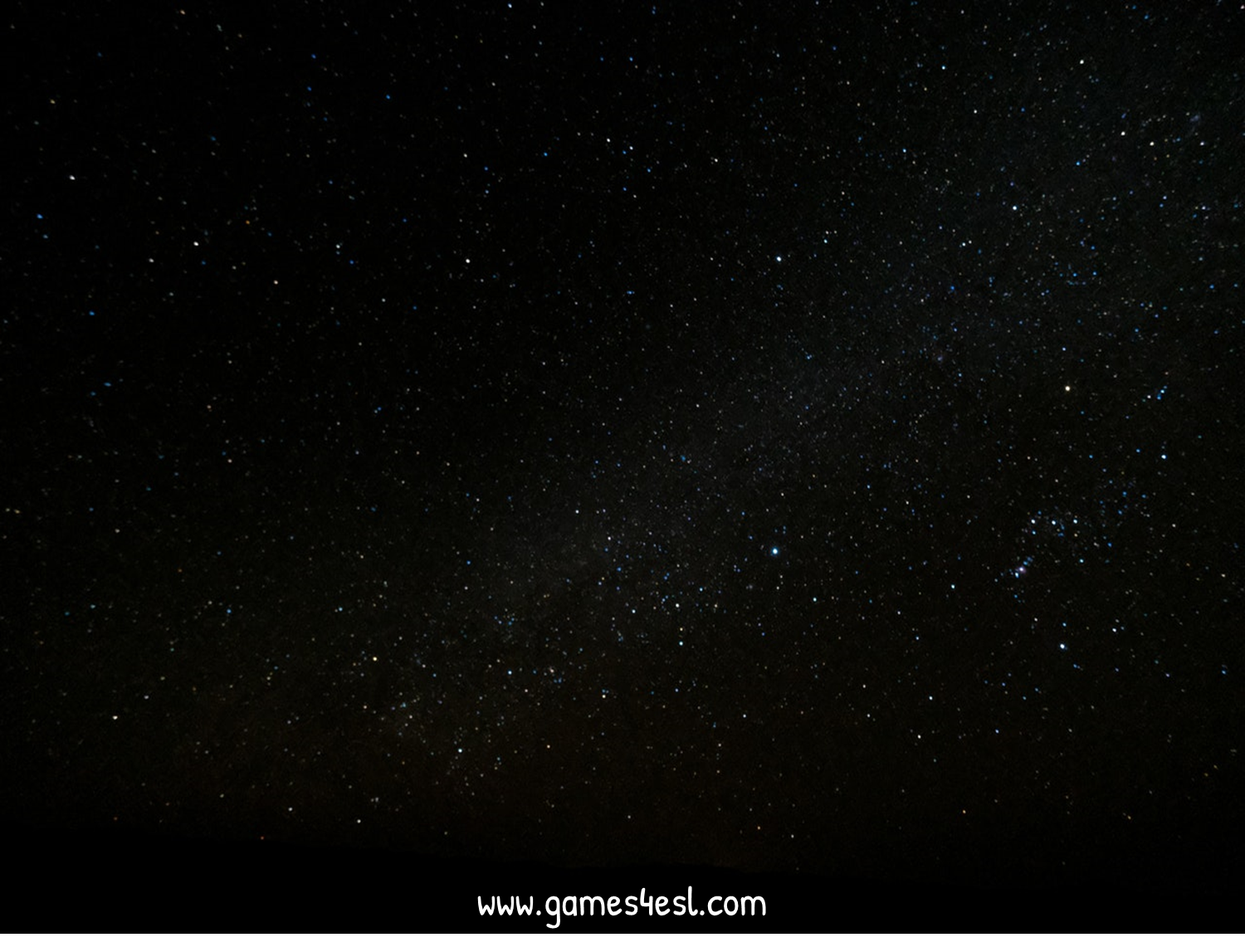 1. When I’m at work, I usually wear….
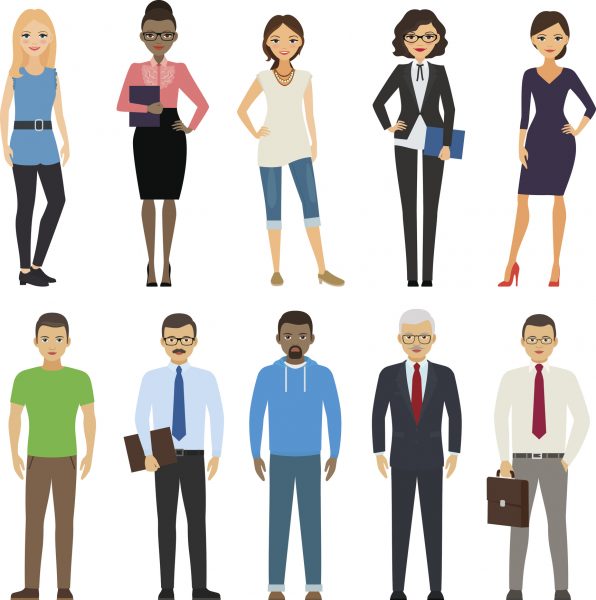 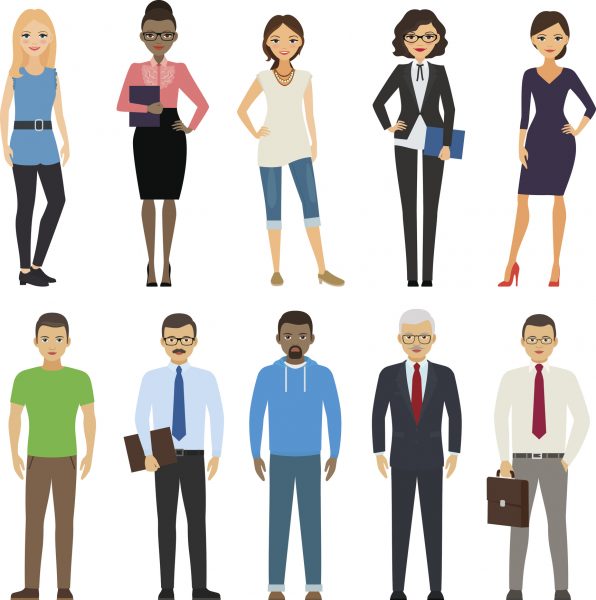 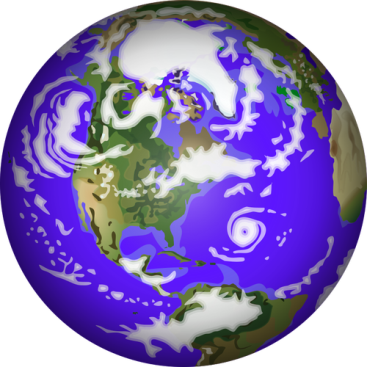 Shirt, tie, skirt, belt, trousers, shoes, high heels,…
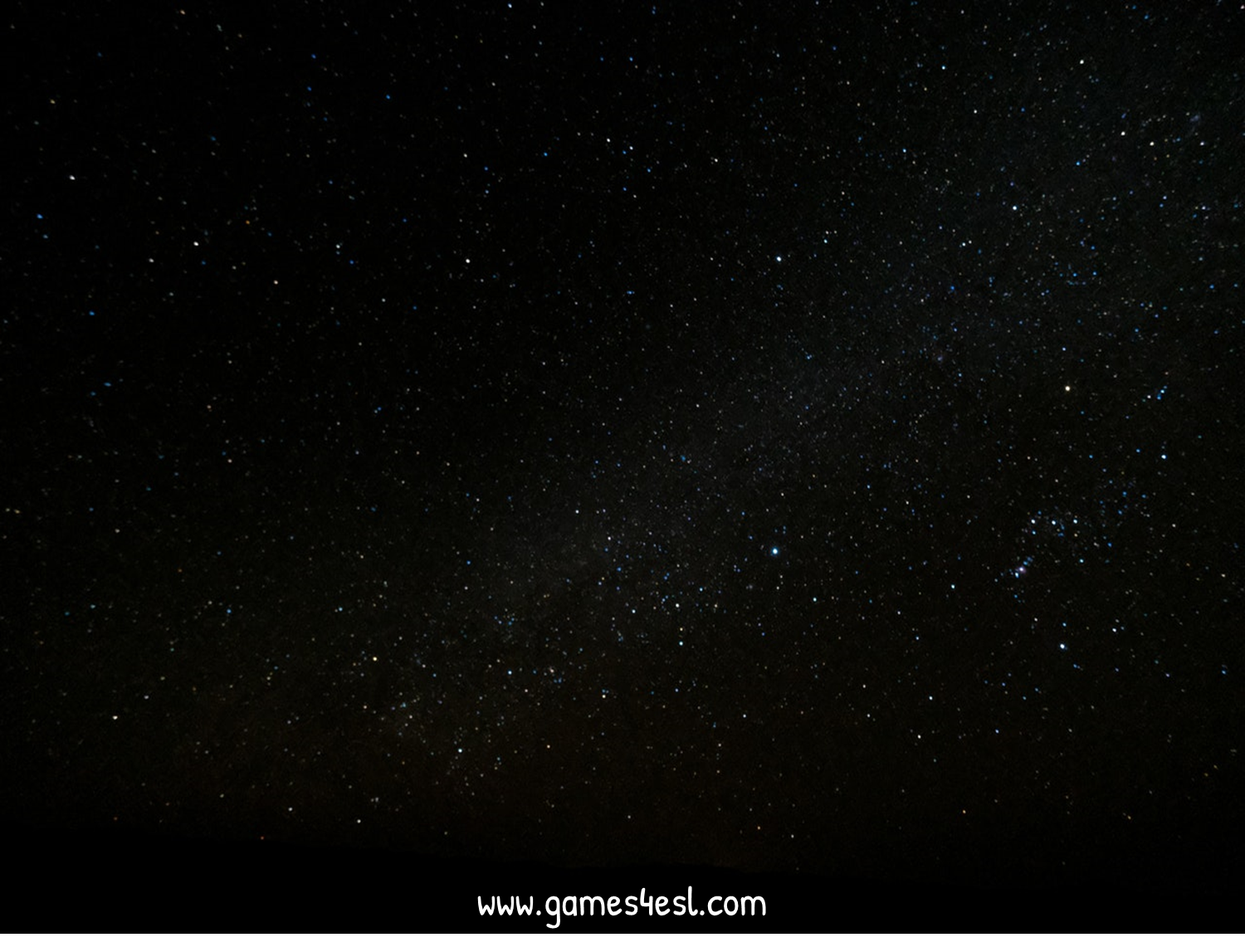 2. When I do sport, I usually wear….
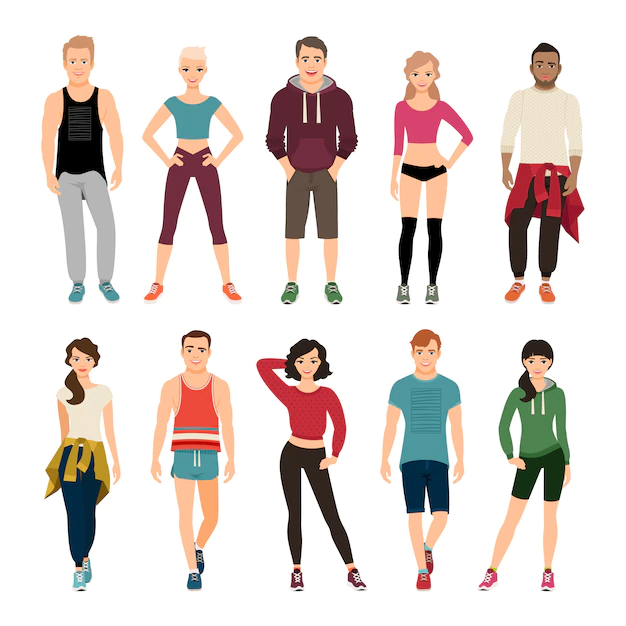 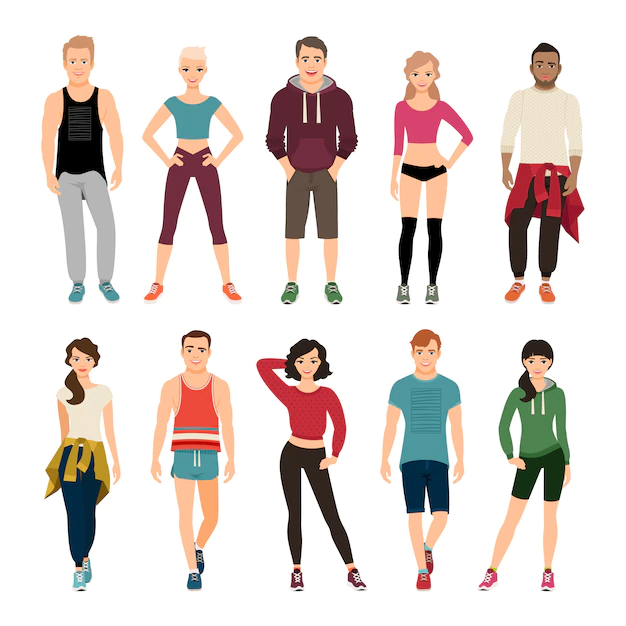 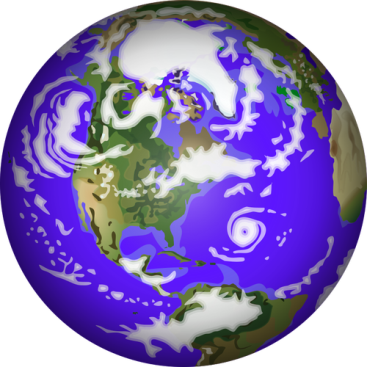 T-shirt, running shoes, pants, hat, jacket,…
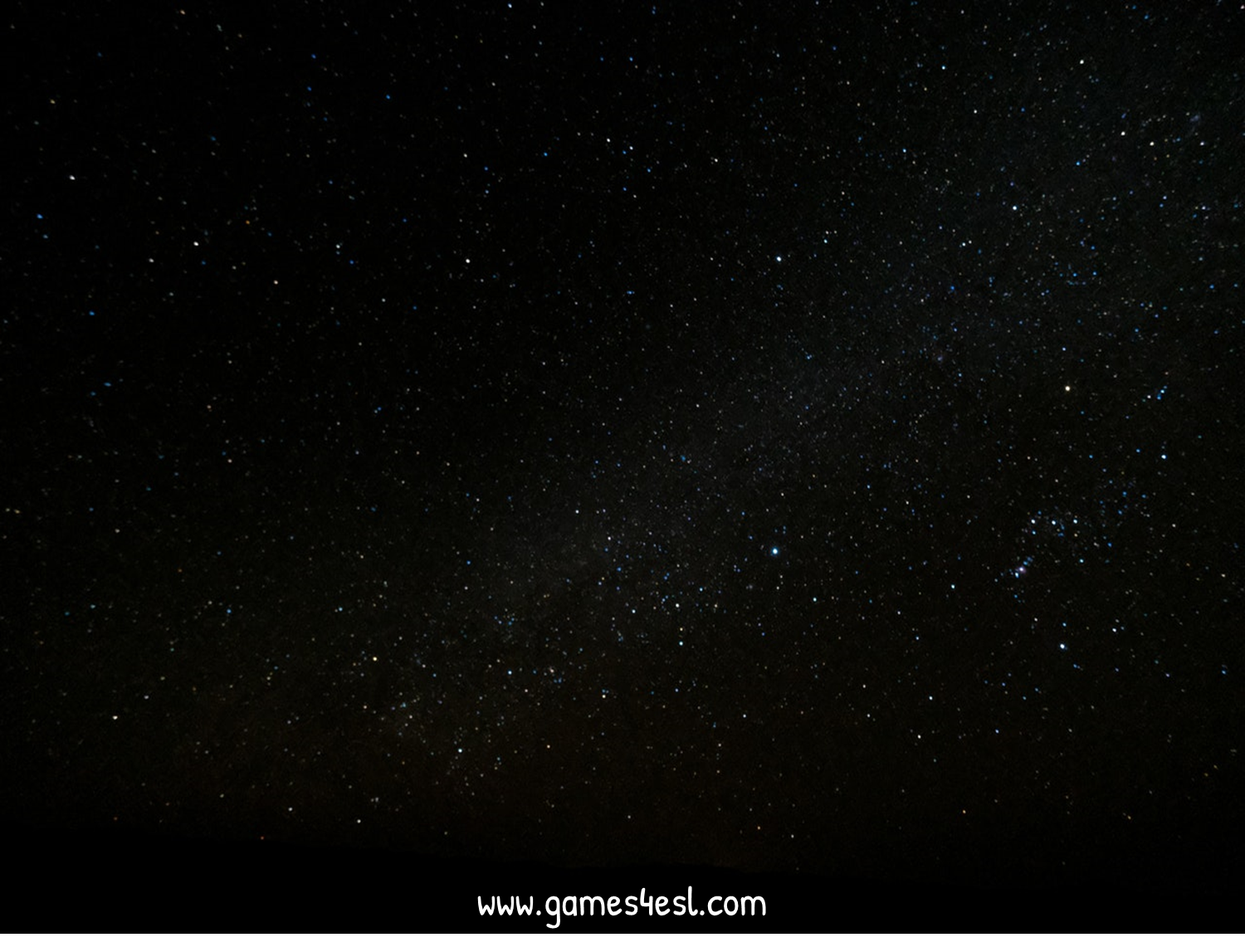 3. When I’m at school, I usually wear…
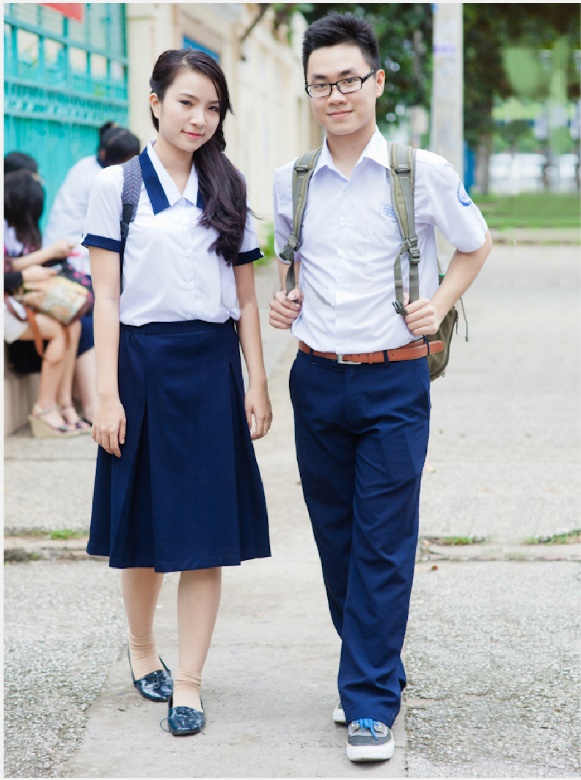 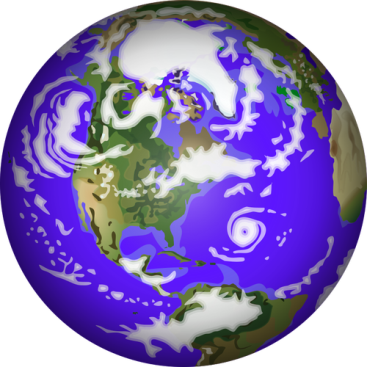 T-shirt, shirt, belt, trousers, shoes, suit, dress,…
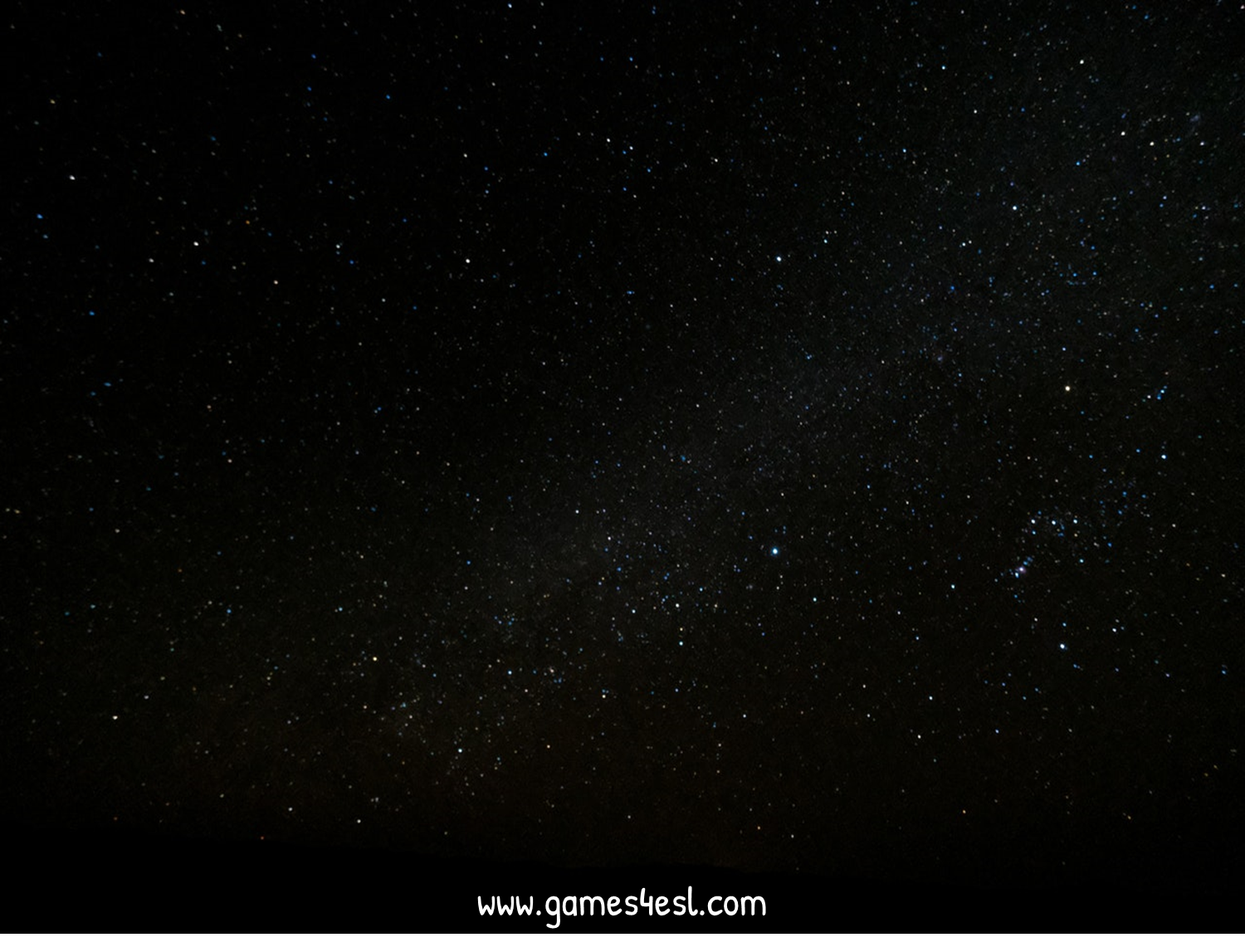 4
LUCKY STAR
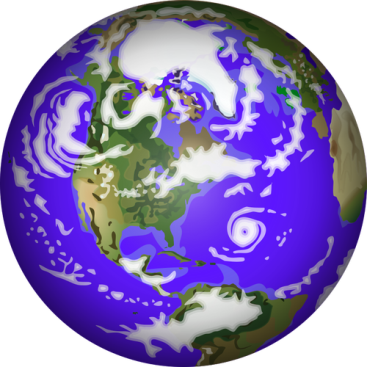 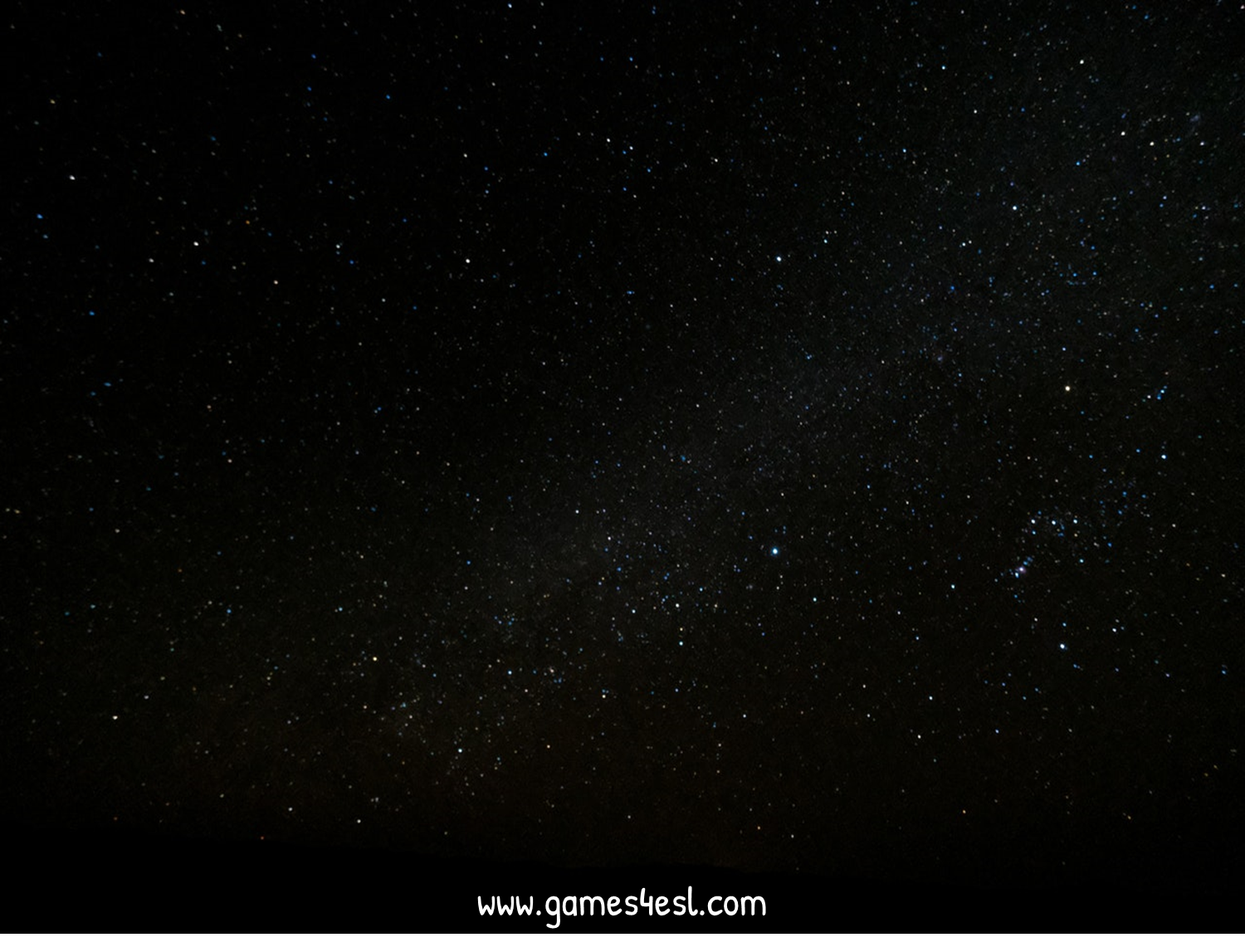 5. When I go out with friends, I usually wear….
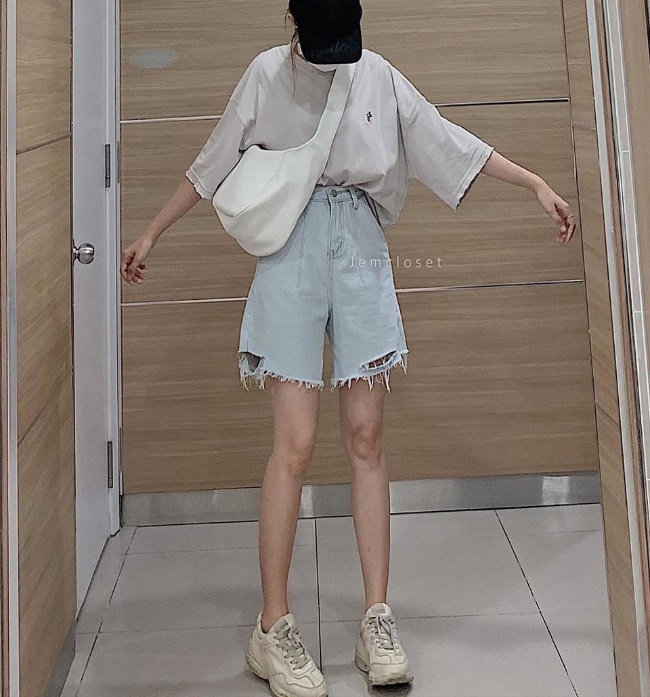 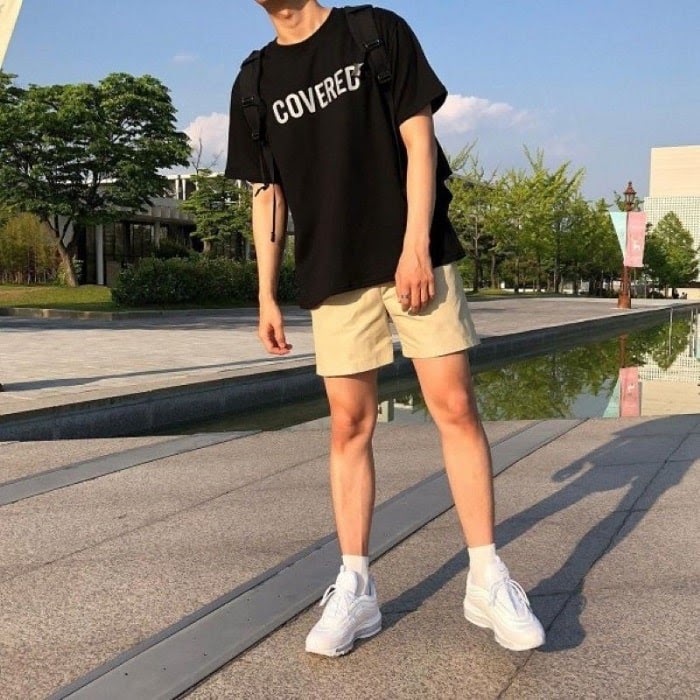 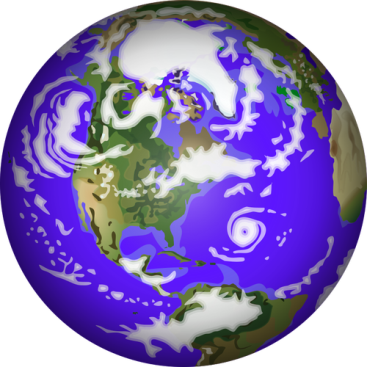 T-shirt, short, jeans, sneakers, hat, jacket,…
6. When I’m at the beach, I usually wear…
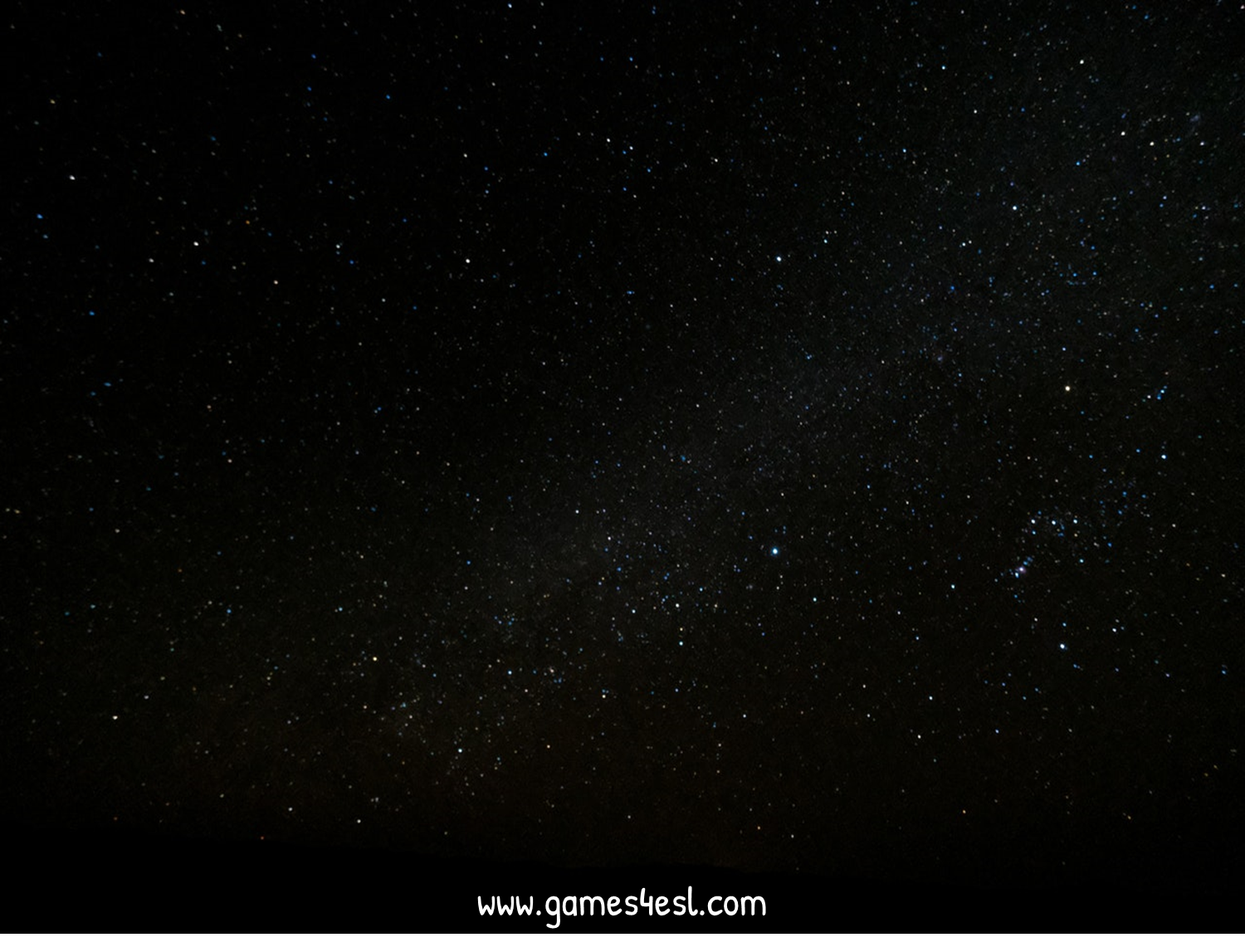 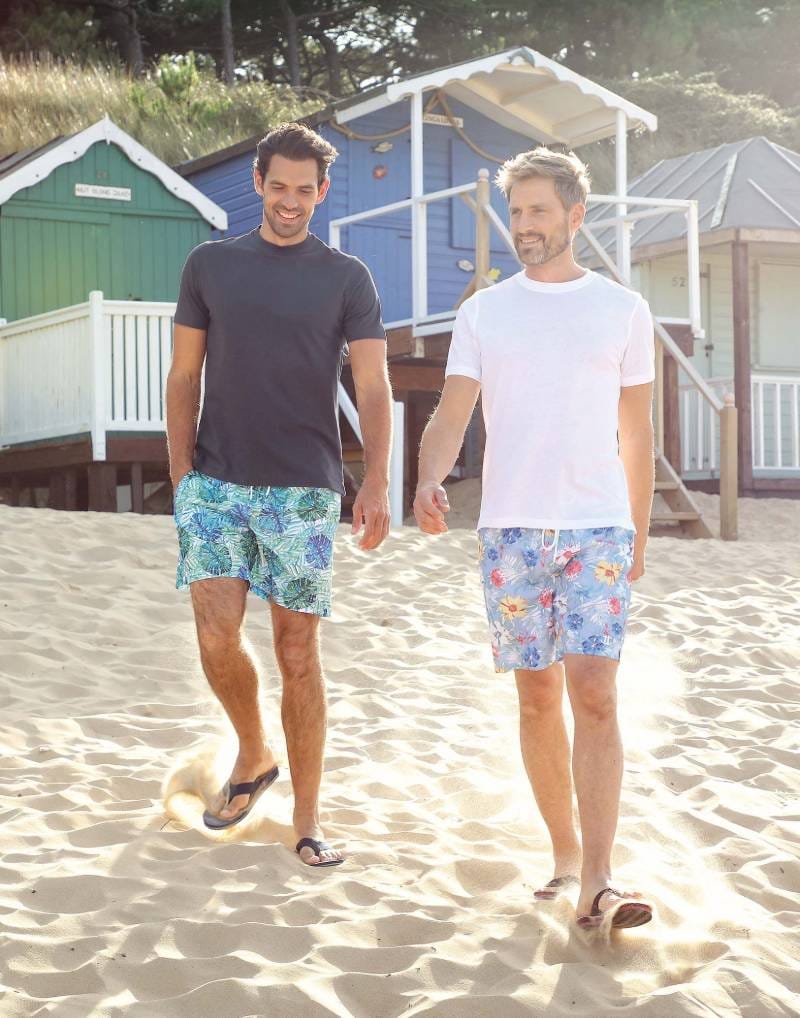 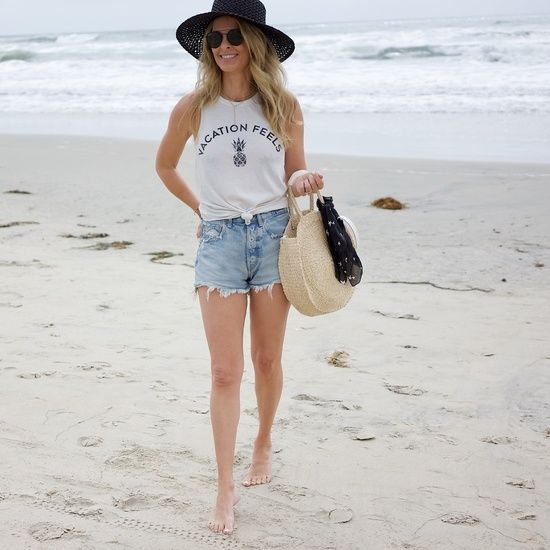 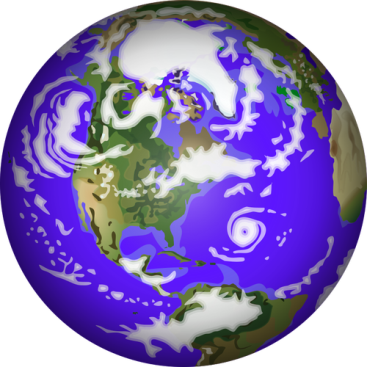 T-shirt, shirt, short, beach bathing suit, sandals, hat, sunglasses,…
7. When I’m relaxing at home, I usually wear….
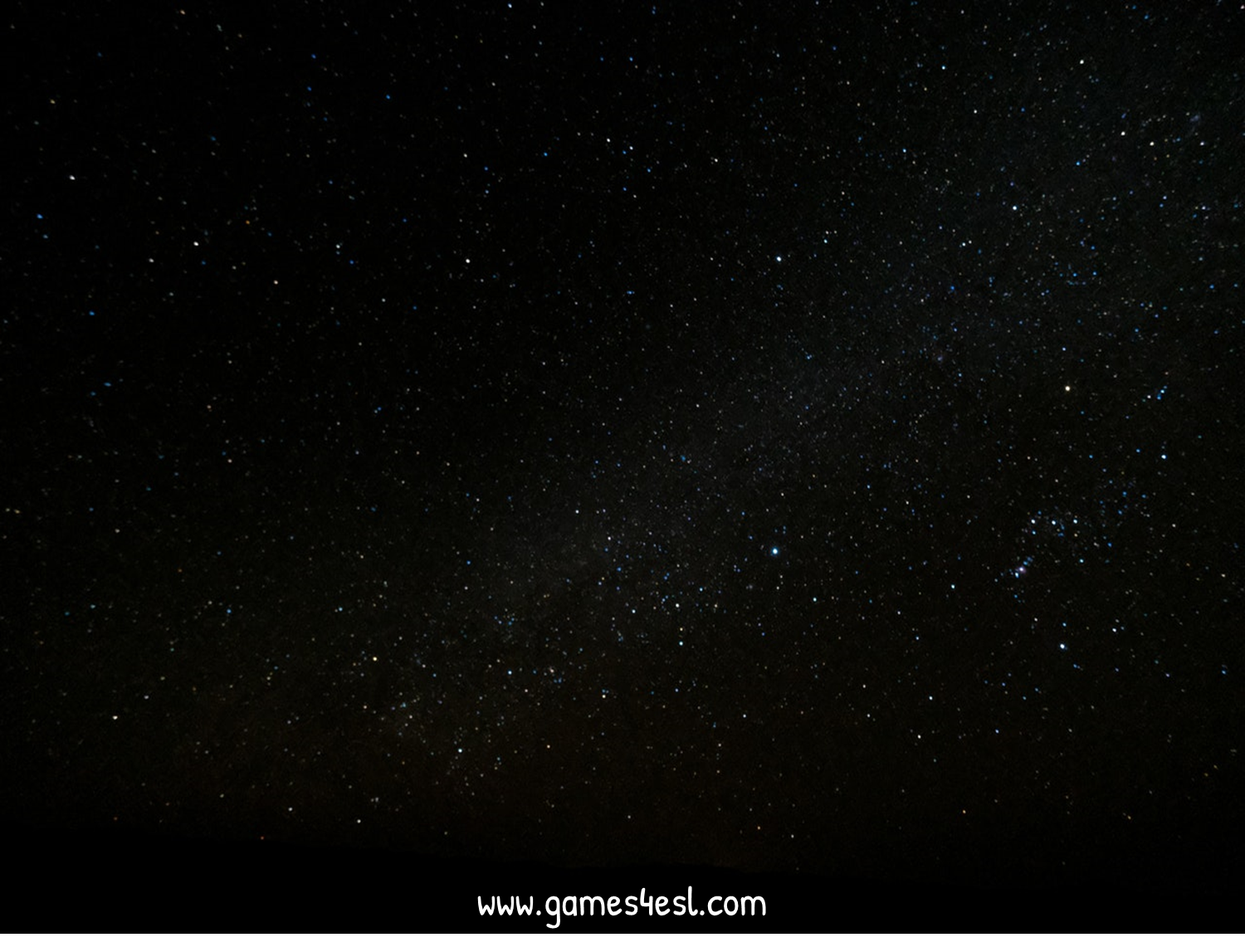 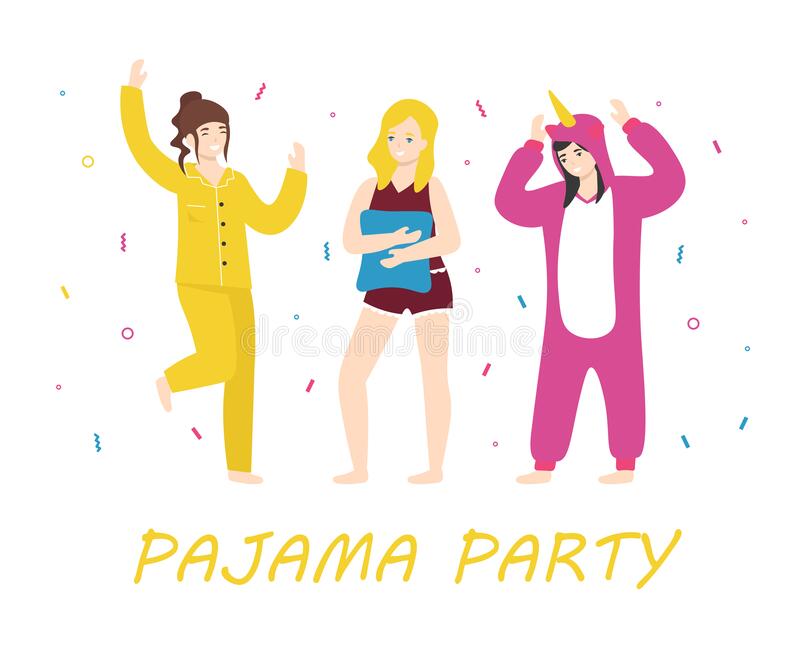 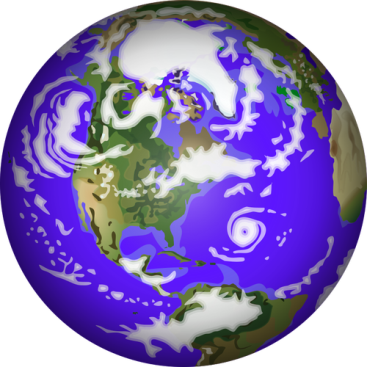 T-shirt, short, pajamas, crop top,….
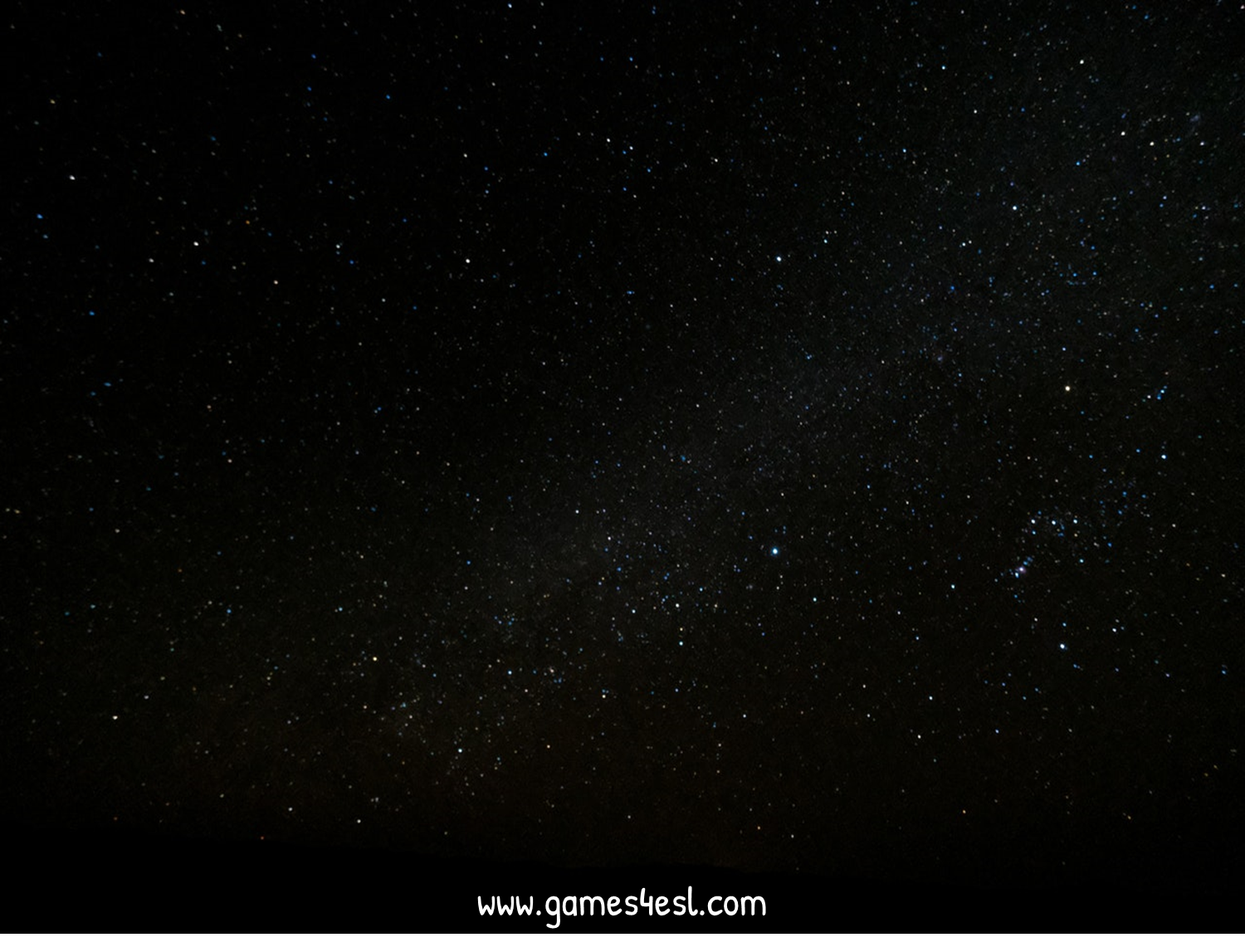 8
LUCKY STAR
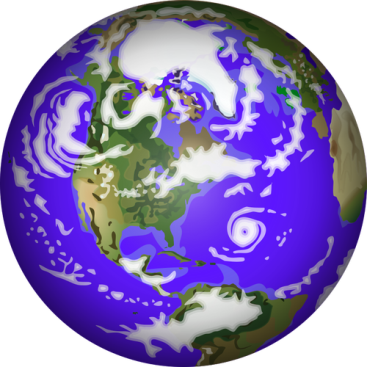 Homework
 Learn by heart all the new words.
 Prepare for next lesson – grammar: Articles
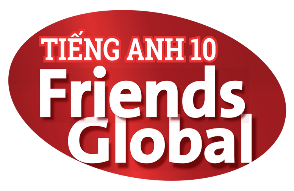 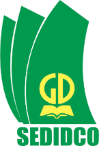 www.phuongnam.edu.vn
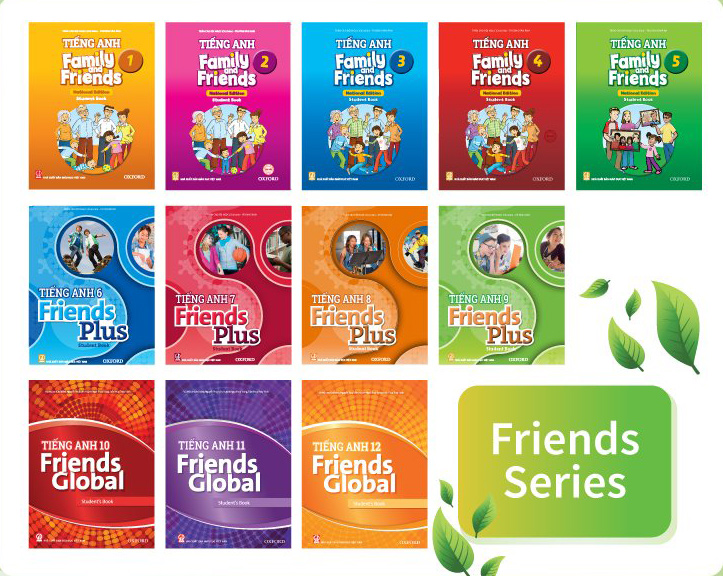 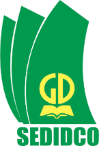 www.phuongnam.edu.vn
Thank you!
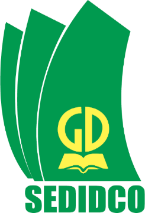 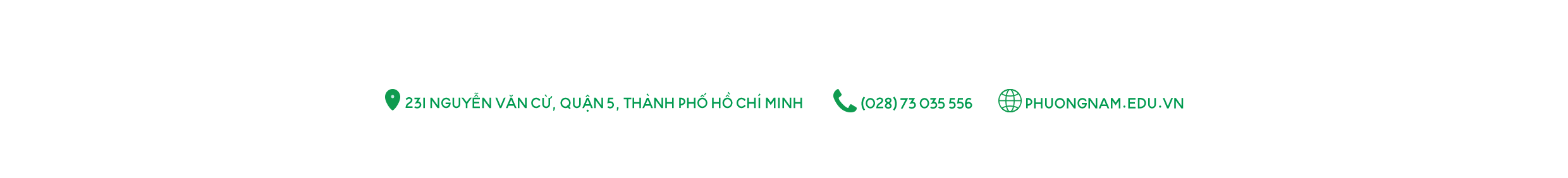 CTCP ĐẦU TƯ VÀ PHÁT TRIỂN GIÁO DỤC PHƯƠNG NAM